Bas Relief Tile
A relief is a sculptured artwork where a modeled form is raised, or in sunken-relief lowered, from a flat background plane without being disconnected from it. It is therefore not free-standing or in the round, but has a background from which the main elements of the composition project.
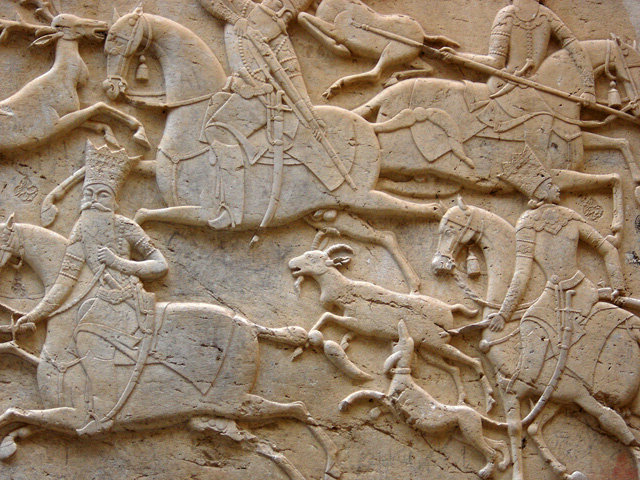 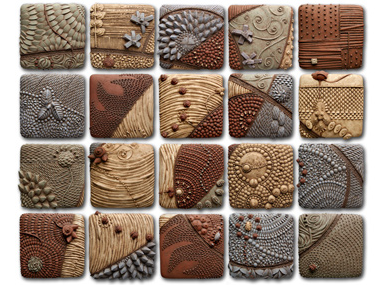 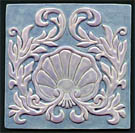 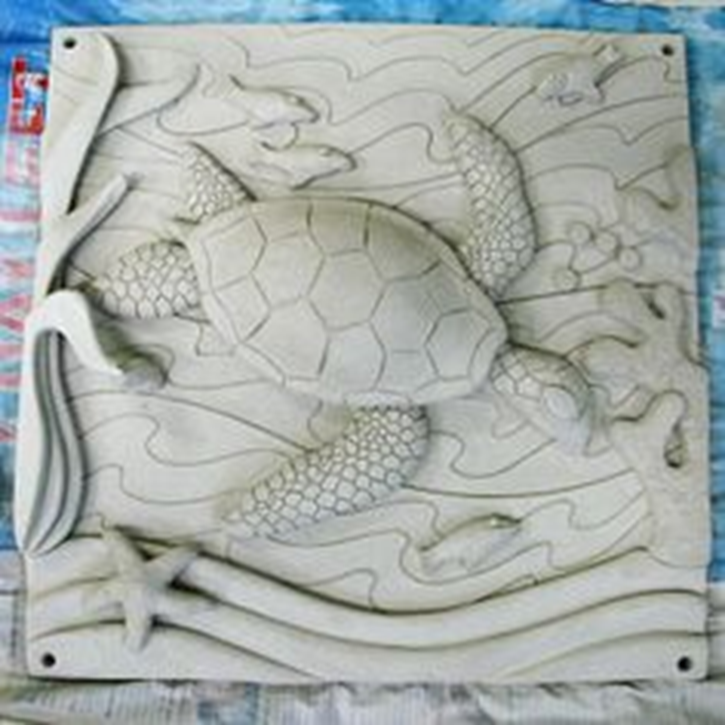 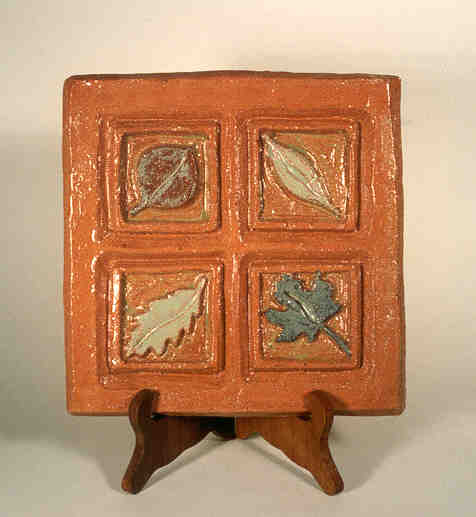 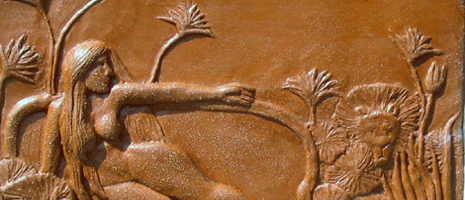 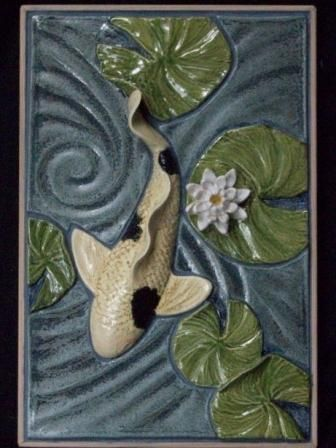 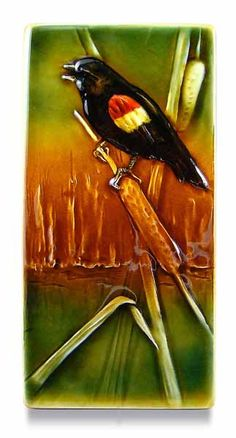 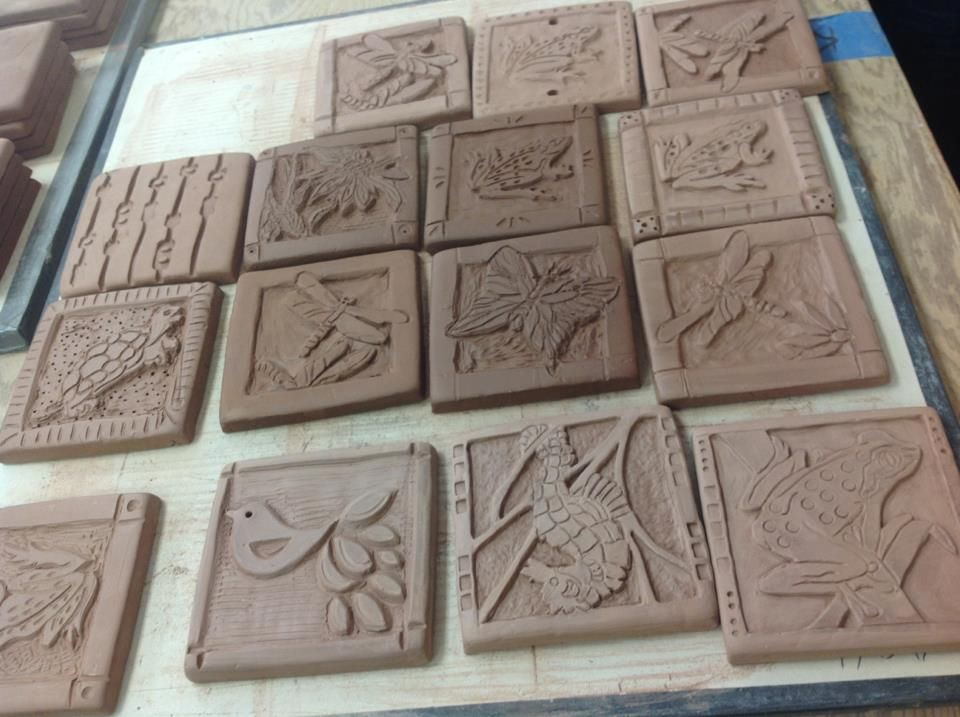 Abstract designs
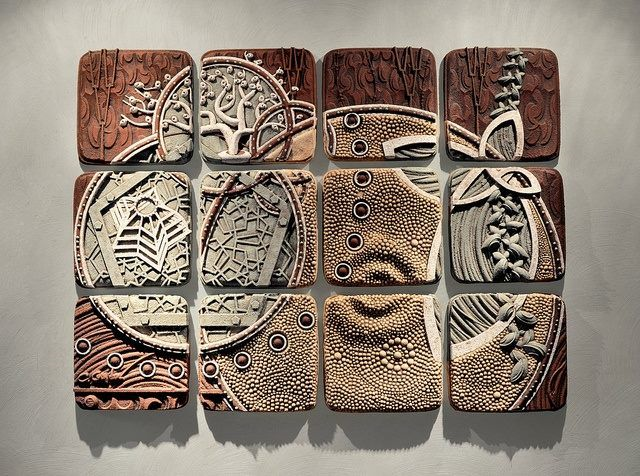 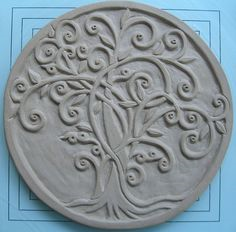 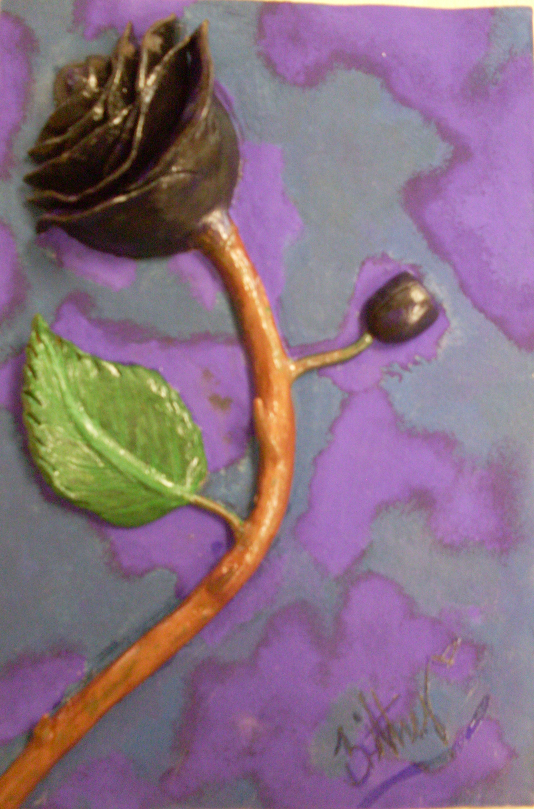 Student Examples
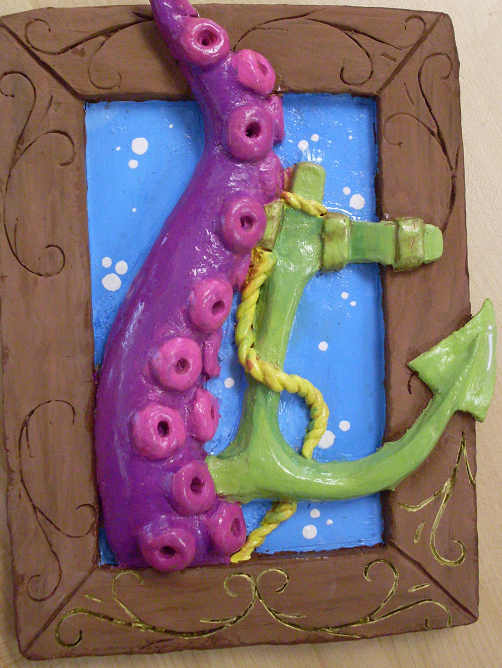 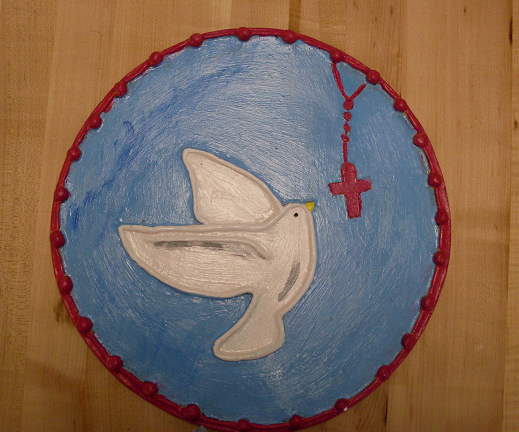 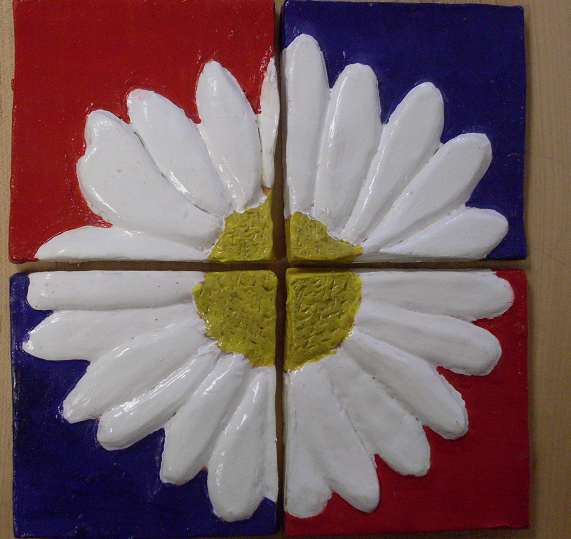 https://www.youtube.com/watch?v=5ekN8X0KYkY

Time lapse https://www.youtube.com/watch?v=SjepmBYL-_A